Vaping, Alcohol & Marijuana: What’s the Big Deal?
Mark Thompson, PhD
Educational Program Consultant, KSDE
Laying the Foundation
Using Menti: 92106604

Share what you believe are the most used “drugs” (we’re going to exclude caffeine).

Share what you believe are the most “dangerous” drugs.

Share what you believe are the most addictive drugs.
[Speaker Notes: Fact Sheet]
More Questions
Using Menti:

What is the most dangerous animal?

What animal kills the most humans?

We’ll file these away for future discussion.
[Speaker Notes: Fact Sheet]
Most Used Drugs*
Alcohol
Tobacco
Marijuana
Cocaine
Heroin
Hallucinogens
Methamphetamine
	*Discover Recovery
[Speaker Notes: Fact Sheet]
Others
Tranquilizers (Xanax, Valium, Klonopin)

Stimulants (Adderall, Ritalin, Amphetamines)

Ecstasy

Inhalants

Sedatives (Barbiturates, Quaaludes)
[Speaker Notes: Fact Sheet]
What Makes a Drug Dangerous
Potential for Abuse

Potential for Addiction
Psychological
Physiological

Potency of Drug

Side Effects
[Speaker Notes: Fact Sheet]
Most Dangerous Drugs*
Nicotine (480,000 deaths in US/year)

Alcohol (88,000 deaths/year)

Fentanyl (18,335 deaths)

Heroin (16,000 deaths)

Cocaine (11,316 deaths)

*Infinite Recovery
[Speaker Notes: Fact Sheet]
Most Addictive Drugs*
Cocaine

Heroin

Alcohol

Nicotine

Methamphetamine

	*National Survey on Drug Use & Health
[Speaker Notes: Fact Sheet]
Animal Questions
10. Lions = 200/year

9. Hippos = 500/year

8. Elephants = 600/year

7. Crocodiles = 1,000/year

6. Scorpions = 3,300/year
5. Assassin Bugs = 10,000/year

4. Dogs = 59,000/year

3. Snakes = 138,000/year

2. Humans = 400,000/year

1. Mosquitoes = 725,000/year
More On the Dangers of Animals
A CDC report from a few years back found that cows killed about twenty people a year in the mid-2000s. That makes cows about 20 times as lethal as sharks. These deaths aren't due to marauding packs of feral bovines terrorizing suburban neighborhoods, but rather incidents involving working with cattle on farms. As the CDC report notes, "large livestock are powerful, quick, protective of their territory and offspring, and especially unpredictable during breeding and birthing periods." Most people killed by cows are farm workers.
[Speaker Notes: Fact Sheet]
And, Yet, Still More
Going beyond cattle, dogs about kill 28 people per year, and other miscellaneous mammals, like horses, pigs, deer and the like, kill 52 (excluding deaths due to vehicle collisions with these animals). But the number 1 animal killers on an annual basis are bees, wasps and hornets, responsible for 58 deaths each year -- mostly due to anaphylactic shock after a sting.

So, to put things in perspective, statistically speaking you're 28 times more likely to be killed by a dog than you are by a shark. But this doesn't mean that you should trade in your beagle-basset mix for a great white.
[Speaker Notes: Fact Sheet]
Thoughts, Observations?
What surprised you?

What didn’t surprise you?
[Speaker Notes: Fact Sheet]
Our Focus
Alcohol
Marijuana
Tobacco/Nicotine
For each, we will address:
Potential for abuse
Potential for addiction
Potency of drug
Effects/Side Effects
[Speaker Notes: Fact Sheet]
Alcohol
Potential for Abuse – 69.5% used in last year, 59.1% used in last month (140 million users) – National Institute on Alcohol Abuse & Alcoholism

Potential for Addiction – 1 in 8 adults (12.7%) – JAMA 2017

Potency of Drug – beer  wine  “hard liquor”

Effects/Side Effects – relaxation, sense of euphoria, lowered inhibitions, impulsive behavior, slurred speech, loss of coordination, loss of consciousness
[Speaker Notes: Fact Sheet]
Tips for Responsible Drinking (Alcohol)
Eat prior to consuming alcohol
Drink plenty of water
Don’t mix alcohol with energy drinks
Avoid salty snacks
Count your drinks
Skip drinking games and shots
Don’t drink and drive
[Speaker Notes: Fact Sheet]
Marijuana (Active Ingredient – THC)
Potential for Abuse – 18% used in 2019 (48.2 million) – CDC
Potential for Addiction – 3 in 10 users have marijuana use disorder
Risk for disorder is greater for those who begin use before 18. - CDC
Potency of Drug – not a regulated product, so potency varies.
Effects/Side Effects – relaxation, sense of euphoria, heightened sensory perception, laughter, altered perception of time, increased appetite, anxiety, fear, panic, psychosis (hallucinations, delusions), lowered inhibitions, impulsive behavior – National Institute on Drug Abuse
[Speaker Notes: Fact Sheet]
Forms of Consumption
Smoking

Edibles

Vaping
[Speaker Notes: Fact Sheet]
Responsible Use?
[Speaker Notes: Fact Sheet]
Tobacco/Nicotine: A Tale of Two Paths
Tobacco Cigarettes
Potential for Abuse – 13.7% used in 2018, down from 42.6% in 1965 – American Lung Association
Potential for Addiction – 85% of daily smokers are addicted to nicotine, 2/3 of those smoking only 1-4 cigarettes/day are addicted. – US News & World Report
Potency of Drug – typical cigarette contains 10 mg of nicotine, with avg person getting 1-2 mg.
Effects/Side Effects – well-established (not good).
[Speaker Notes: Fact Sheet]
Tobacco/Nicotine: A Tale of Two Paths
E-Cigarettes
Potential for Abuse – 22% Kansas HS students used in the last month in 2019, up from 10.6% in 2017 – Kansas 2019 Youth Risk Behavior Survey
Potential for Addiction – Between 2017 and 2019, the percentage of Kansas HS students who vaped daily increased 271% – 2019 YRBS
Potency of Drug – one “pod” is comparable to at least 1 pack of cigarettes (amt. of nicotine), study found level of nicotine concentrations in Juul users to be 5.2 times higher than cigarette smokers. – University of California San Francisco
Effects/Side Effects – not well-established, but not good.
[Speaker Notes: Fact Sheet]
Responsible Use?
[Speaker Notes: Fact Sheet]
Bringing it Full Circle
Alcohol can’t just be dismissed because it’s so widely used and engrained in our society.
We have to look at “why”, “when”, and “how” people use and abuse alcohol. 
Is the right approach to focus on responsible use?
Emphasis should be placed on demonstrating respect for those who choose to not use.
[Speaker Notes: Fact Sheet]
Bringing it Full Circle
The landscape regarding marijuana/THC is changing.
Medicinal use laws
Recreational use laws
Societal acceptance?
Difficult to predict where we’re heading and the issue is extremely complicated including the forms of consumption & regulating.
Marijuana can’t just be dismissed because it’s so widely used and engrained in our society. “It’s only marijuana.”
[Speaker Notes: Fact Sheet]
Bringing it Full Circle
Nicotine is often dismissed or diminished compared to its impact, addictive properties, and challenges to quitting.
General public not sympathetic to those who are trying to quit.
Significant stigma attached to use of tobacco cigarettes – vaping, not so much.
Vaping poses a significant danger, especially for youth & young adults.
Faster, stronger developing of addiction.
[Speaker Notes: Fact Sheet]
So What Can Be Done?
We begin with the following assumption regarding human behavior:
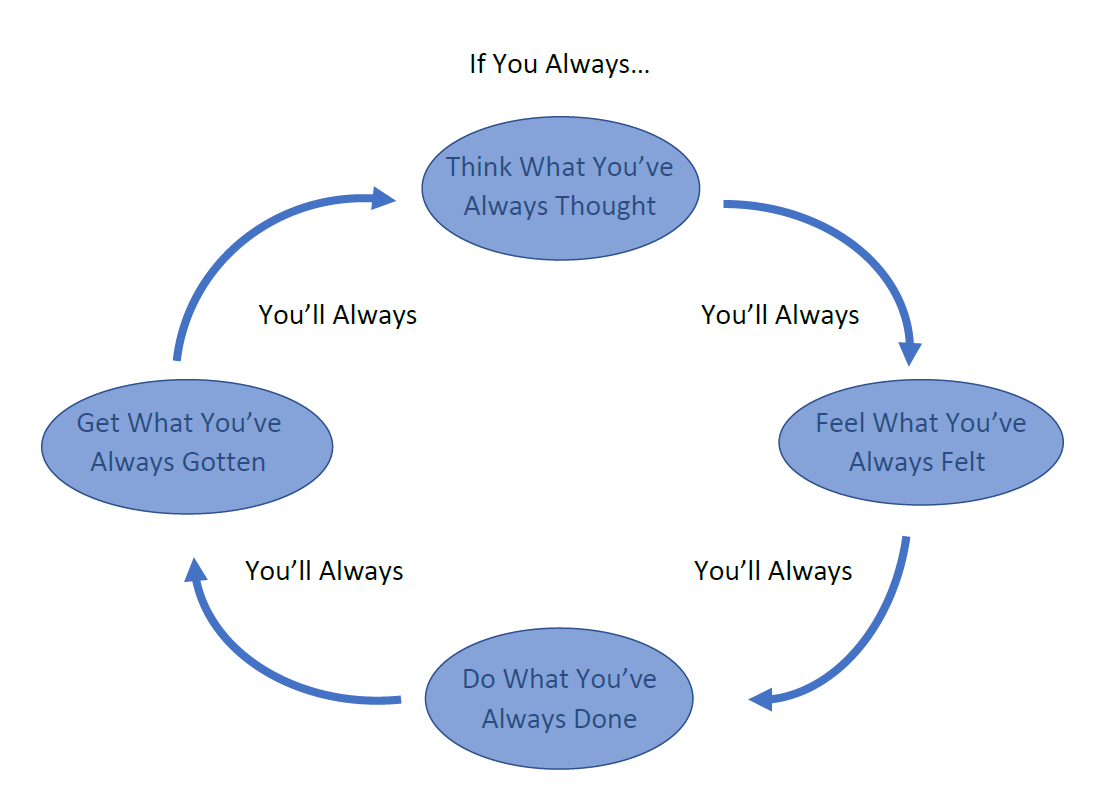 [Speaker Notes: Fact Sheet]
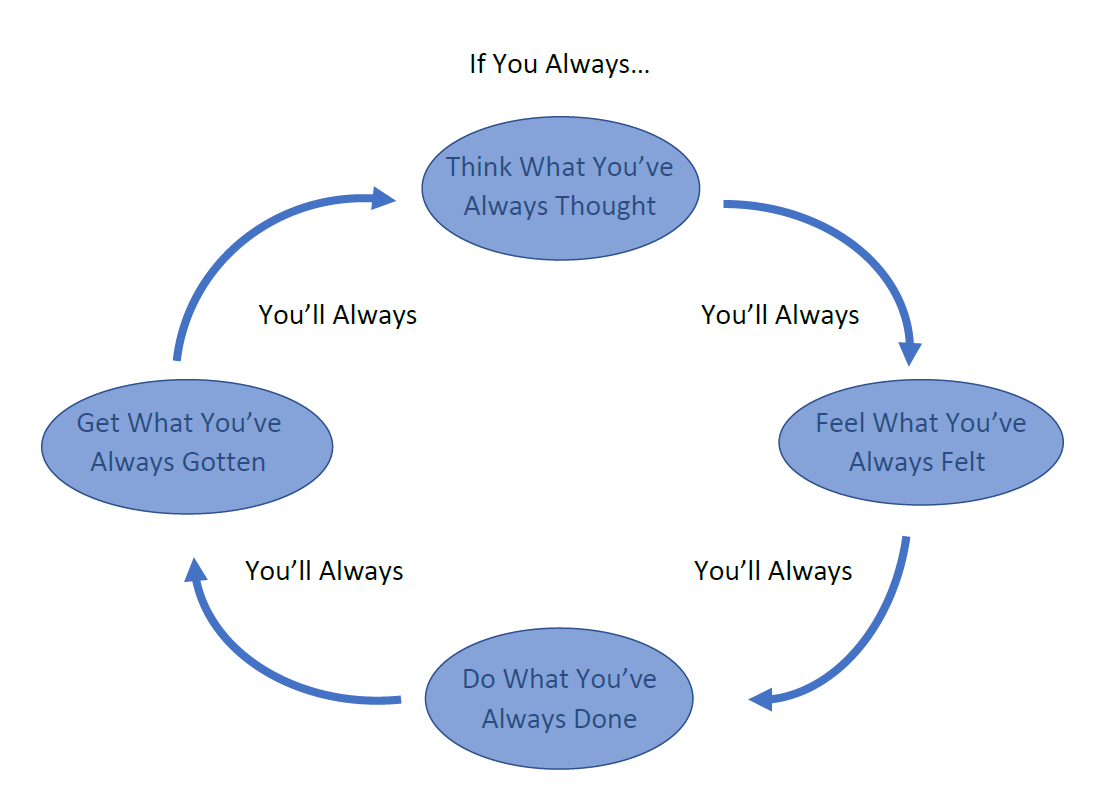 What Do We Typically:
Think?
Feel?
Do?
Get?
Change the Cycle
Different thinking
Different feeling
Different actions
Different outcomes
An Example of a Different Approach: Motivational Interviewing
Student behaviors to which Motivational Interviewing can be applied:
Vaping (tobacco, marijuana)
Smoking
Drinking
Marijuana
Self-injurious behaviors
Nutrition
And more!
Think… Any behavior that a student may feel ambivalence towards
[Speaker Notes: Fact Sheet]
The “Standard” Approach
The school professional is the expert and…
Information/education is sufficient and…
Behavior changes is prescribed (“You need to quit…”) and…
Consequences are enforced.
Result is student:
Agrees but does nothing
Becomes resistant, defiant
Leaves feeling angry, unheard, overwhelmed
Doesn’t return because they haven’t felt heard, feel guilt, shame, embarrassment and have not or cannot follow through.
[Speaker Notes: Fact Sheet]
Problems With “Standard” Approach
Psychological reactance 
It is human nature to actively oppose unwanted authority
Unwelcome advice elicits resistance
If you list all the reasons FOR making a change, all it leaves for the student to share is all the reasons AGAINST what you’ve just said
Knowledge weakly correlated with behavior change
Education is good for prevention, but does little to motivate change when behavior is already in place
[Speaker Notes: Fact Sheet]
Problems With “Standard” Approach
Student and teacher/staff member leaves frustrated

We are usually convinced more easily by reasons we have found ourselves than by those which have occurred to others.

It is much more powerful to hear our own voices articulate reasons for change versus hearing someone else tell us why we should change.
[Speaker Notes: Fact Sheet]
Reasons People Change
Disadvantages of status quo.
They recognize the problems with the current situation.
Advantages of change.
They see a reason for change AND the benefits of change outweigh the barriers.
They believe they can.

Eliciting and highlighting these are your goals for the conversation.
[Speaker Notes: Fact Sheet]
Negotiating Behavior Change
Goal is to elicit motivation from the student not impose it

BEHAVIOR CHANGE SHOULD BE: NEGOTIATED NOT PRESCRIBED

To do this, the goals are:
To help student begin to recognize problem with the current situation 
To help student begin to see reasons for change 
To believe change is possible

Student leaves feeling empowered, not guilty or shamed
[Speaker Notes: Fact Sheet]
Motivational Interviewing Principles
Motivational Interviewing (MI) is a method for helping individuals increase their motivation to change
Can be done within a short period of time (< 30 minutes)
Collaboration vs authoritarian, one-upping
Evocation vs imparting or inserting knowledge
Autonomy-supporting vs controlling
Empathy vs dismissive, disrespectful
[Speaker Notes: Fact Sheet]
Putting Principles Into Practice
Seek permission and set agenda:

Permission: “I hear you had a conversation with your teacher. Share with me your understanding of why we are meeting today.”

Collaboratively set agenda: “I’d like to spend some time today talking about [insert]. Is that all right with you? What would you like to add or subtract from our agenda today?’
[Speaker Notes: Describe business rules for using each – what are the non-negotiables in terms of design, etc.?
Describe logo usage – when to use KSDE, when to use Kansans Can, using dual logos, etc.]
Putting Principles Into Practice
Strategy 1: Pros and cons, 4 parts done in order
Part A: Pros of: “Tell me what you like about _________”
Elicit at least 3-5
Reflect response.  “One of the things you like about ________ is …” 
Then ‘tell me more about that’ and/or ‘tell me what else you like about _____.’  
Can probe for reasons.  “What, if anything, does ________ do to help your mood, manage stress, fit in with friends, etc. ?”
[Speaker Notes: Describe business rules for using each – what are the non-negotiables in terms of design, etc.?
Describe logo usage – when to use KSDE, when to use Kansans Can, using dual logos, etc.]
Putting Principles Into Practice
Strategy 1: Pros and cons
Part B: Cons of:  “Tell me what you don’t like about ______” 
Try to elicit at least 1 but okay to leave at 0 for now.  If 0, ‘There is absolutely nothing that you don’t like about _______’ (overshoot).’
Reflect response
Then ‘tell me more about that’ 
Can probe for reasons: “What, if any, problems has _______ caused in terms of your sports, school, etc.”
[Speaker Notes: Describe business rules for using each – what are the non-negotiables in terms of design, etc.?
Describe logo usage – when to use KSDE, when to use Kansans Can, using dual logos, etc.]
Putting Principles Into Practice
Strategy 1: Pros and cons
Part C: Cons of changing: “Tell me what will be difficult for you about changing your _______.”
Don’t define ‘changing _______.” If they ask, put it back on them.  “That’s up to you to decide.  What does changing ______ mean to you?”
Elicit at least 3-5
Reflect response.  “x, y, z are things that would be difficult for you about changing your _______ …” 
Then ‘tell me more about that’ and/or ‘tell me what else would be difficult for you about changing your ______.’
[Speaker Notes: Describe business rules for using each – what are the non-negotiables in terms of design, etc.?
Describe logo usage – when to use KSDE, when to use Kansans Can, using dual logos, etc.]
Putting Principles Into Practice
Strategy 1: Pros and cons
Part D: Pros of changing:  “Tell me what you would like about changing ______” 
Try to elicit at least 1 but okay to leave at 0 for now.  If 0, ‘There is absolutely nothing positive that changing your _______ would do for you’ (overshoot).’
Reflect response
Then ‘tell me more about that’
[Speaker Notes: Describe business rules for using each – what are the non-negotiables in terms of design, etc.?
Describe logo usage – when to use KSDE, when to use Kansans Can, using dual logos, etc.]
Putting Principles Into Practice
Strategy 2:  Values Clarification, 3 parts done in order
Part A: Identify core values:  ‘Tell me some of the things that are most important to you in your life right now’
Leave open-ended but if they ask for clarification, prompt with things you know are important to them – e.g, being a good athlete, maintaining grades, getting into college/tech school they want, being good at band, choir, art, fitting in/popularity/attractive, being a good boyfriend or girlfriend, being spiritual (good insert religion)
Elicit 3-4
Have them tell you why each is important to them
Fill in gaps with reflections and ‘tell me more.’
[Speaker Notes: Describe business rules for using each – what are the non-negotiables in terms of design, etc.?
Describe logo usage – when to use KSDE, when to use Kansans Can, using dual logos, etc.]
Putting Principles Into Practice
Strategy 2:  Values Clarification
Part C: Link  changing _______ to core values:  ‘How, if at all, would changing your [X behavior] impact your ability to be a better … [insert value(s)]? 
If they stare at you blankly, help them fill in the blanks:  “For example, if you were able to reduce or change [X behavior], how would that impact your ability to … [insert value].”
If they stare at you blankly, could use Elicit-Provide-Elicit:  “If it’s okay with you, I’d like to share some of the ways that I see that reducing or changing [behavior] could be beneficial to you being a … [insert value]”. Then, “What do you make of this?”
[Speaker Notes: Describe business rules for using each – what are the non-negotiables in terms of design, etc.?
Describe logo usage – when to use KSDE, when to use Kansans Can, using dual logos, etc.]
Putting Principles Into Practice - Summary
If it’s okay with you, I would like to take a moment to summarize what we have discussed today.
In 2-3 sentences, summarize everything discussed, ending on the pros of change OR link between target behavior and value(s).
“What would you like to add or subtract to what I just said?”
Transition to Behavioral Action Plan (BAP)
“I’m wondering, where does that leave us?” OR “Where would you like to go from here?”
[Speaker Notes: Describe business rules for using each – what are the non-negotiables in terms of design, etc.?
Describe logo usage – when to use KSDE, when to use Kansans Can, using dual logos, etc.]
Behavioral Action Plan
Have student set a goal
Discuss plans for achieving goal
If relevant, review previous successes and known triggers/difficult situations
If relevant, raise concern:  “I have some concerns about you not wanting to do anything about your vaping right now.” State concerns.  “What do you make of this.” In the end, support autonomy.
Schedule a follow-up meeting
[Speaker Notes: Describe business rules for using each – what are the non-negotiables in terms of design, etc.?
Describe logo usage – when to use KSDE, when to use Kansans Can, using dual logos, etc.]
General Skills to Use Throughout
Elicit-Provide-Elicit 
Helpful way to provide information in an MI-consistent way
Elicit:  Tell me what you know about [behavior]. 
Provide:  If it’s okay with you, I’d like to share some things I know about [behavior].
Elicit:  Ask student’s reaction to/understanding of the information; “What do you make of this?”

Notice and avoid your “righting reflex” or urge to correct the student.
[Speaker Notes: Describe business rules for using each – what are the non-negotiables in terms of design, etc.?
Describe logo usage – when to use KSDE, when to use Kansans Can, using dual logos, etc.]
General Skills to Use Throughout
Open-ended questions
Can’t be answered yes/no
Are conversation starters
Get the ball rolling 
Are not biased 	
Have few assumptions
Are non-judgmental or “preachy“

“Tell me about your vaping/drinking/current eating habits/etc.”
[Speaker Notes: Describe business rules for using each – what are the non-negotiables in terms of design, etc.?
Describe logo usage – when to use KSDE, when to use Kansans Can, using dual logos, etc.]
Open Ended Starters
Open
To what extent…
How often…
Why…
Tell me about…
Help me understand…
What, if any…
What else…
Closed
Did you…
Will you…
Can you…
Is it…
[Speaker Notes: Describe business rules for using each – what are the non-negotiables in terms of design, etc.?
Describe logo usage – when to use KSDE, when to use Kansans Can, using dual logos, etc.]
Reflective Listening
Shows understanding and allows student to feel heard
Statements of understanding, not a question
Keeps the student thinking and talking 
Uses students own words, avoids disagreement/arguing
Respond to content
Respond to affect
Respond to meaning
Simple reflections add little content or meaning:
Restate, rephrase, paraphrase
Complex reflections:
Reflect the implicit meaning, feelings, intentions, or experiences
[Speaker Notes: Describe business rules for using each – what are the non-negotiables in terms of design, etc.?
Describe logo usage – when to use KSDE, when to use Kansans Can, using dual logos, etc.]
Markers of Successful MI Encounter
Talk time:  student > 50% is the goal
Collaboration: did you assume the role of expert or did you allow the student to substantially influence the conversation.
Empathy:  Would the student say you understand their perspective? Did the student leave feeling heard? Was there join up? 
Change talk: Did the student express desire, ability, reason, or need to change the behavior?
Evocation:  Did you provide the reasons for change or did the student?
[Speaker Notes: Describe business rules for using each – what are the non-negotiables in terms of design, etc.?
Describe logo usage – when to use KSDE, when to use Kansans Can, using dual logos, etc.]
So What’s Going to Be Different?
Different thinking?
Different feeling?
Different action?
Different reaction/reinforcement?
[Speaker Notes: Fact Sheet]
Questions & Discussion
Thank you!

Mark Thompson
mathompson@ksde.org
[Speaker Notes: Fact Sheet]